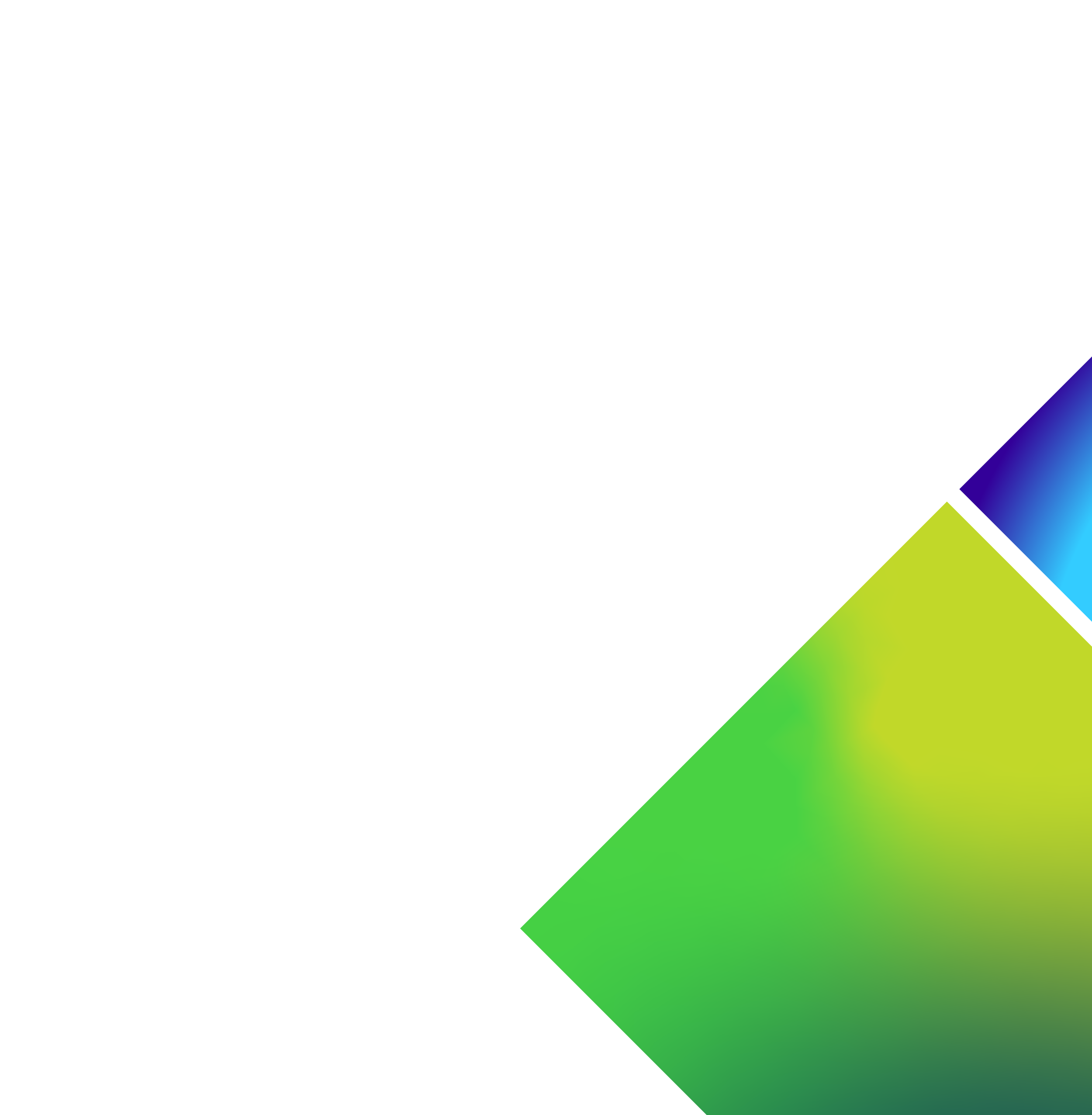 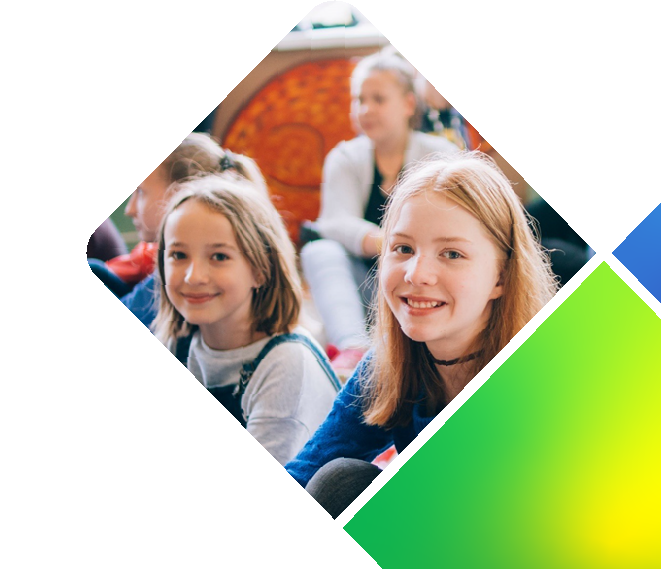 Задания для подготовки к финальному этапу Всероссийской олимпиады школьников «Высшая проба» по направлению «Финансовая грамотность»
vbudushee.ru
ФИНАНСОВАЯ ГРАМОТНОСТЬ В БФ «ВКЛАД В БУДУЩЕЕ»
«ПРОДУКТЫ» ФОНДА
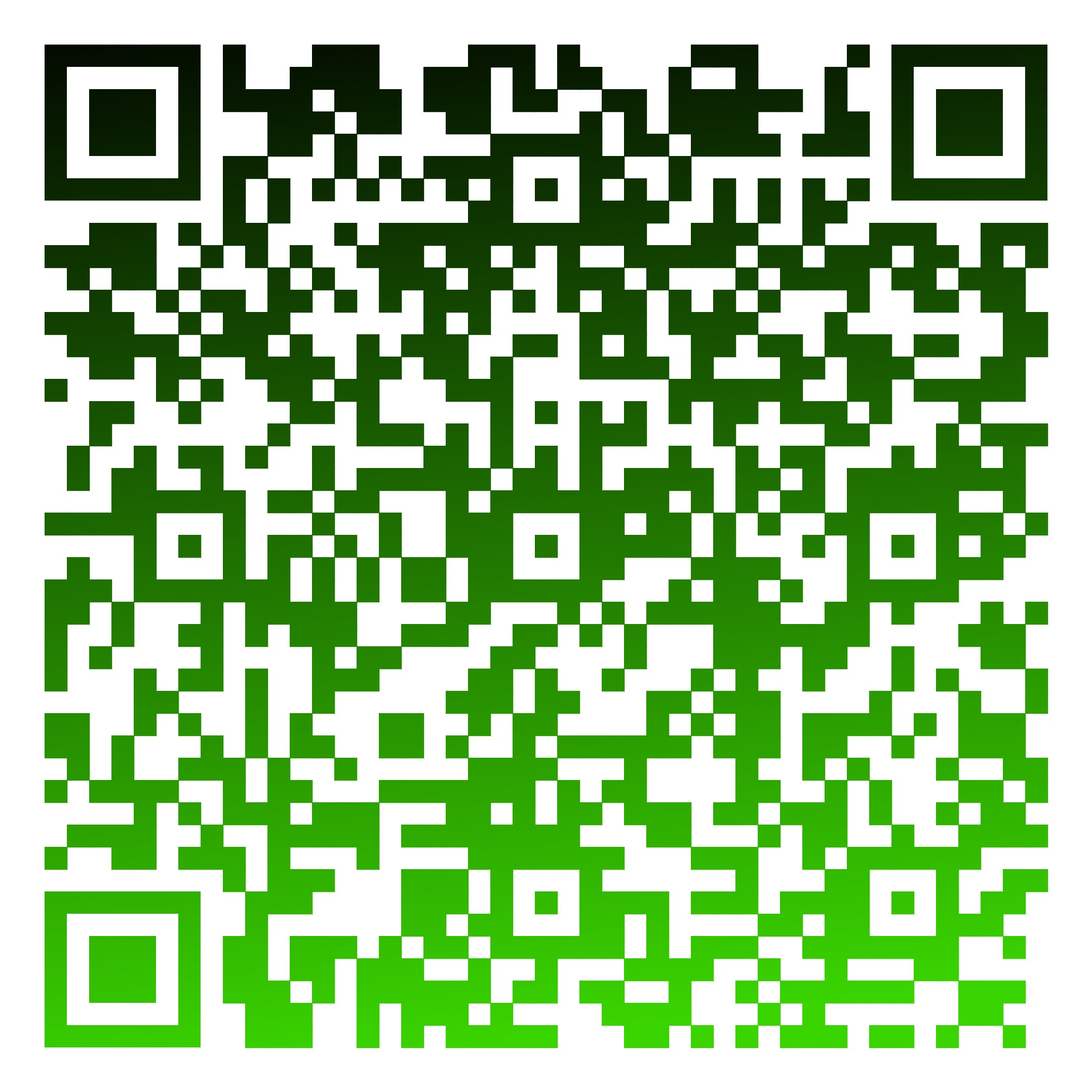 Готовые сценарии игр и занятий по ФГ для детей 5-18 лет
Межпредметные задачи для 5-11 классов
Мобильные приложения: Мой выбор, Вклад
Всероссийские конкурсы и проекты
ПРОЕКТЫ 23/24
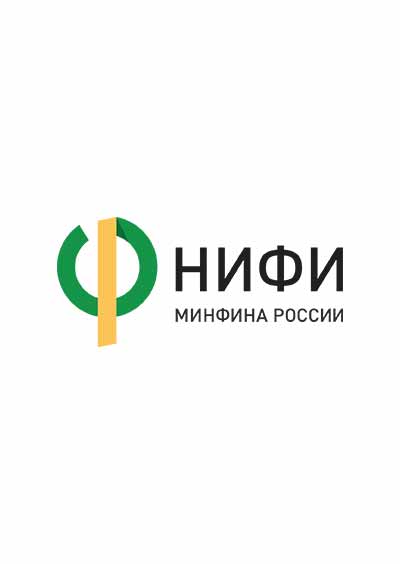 Всероссийский конкурс проектов инициативного бюджетирования
Всероссийские олимпиады школьников: 
«Высшая проба» и «ФинАтлон»
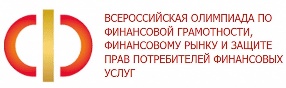 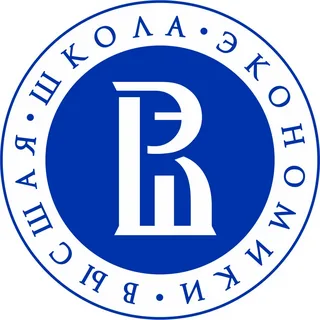 Программа 
«Финансовая грамотность»
Волонтерская программа «Финансовая грамотность» для воспитанников детских домов
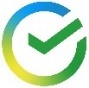 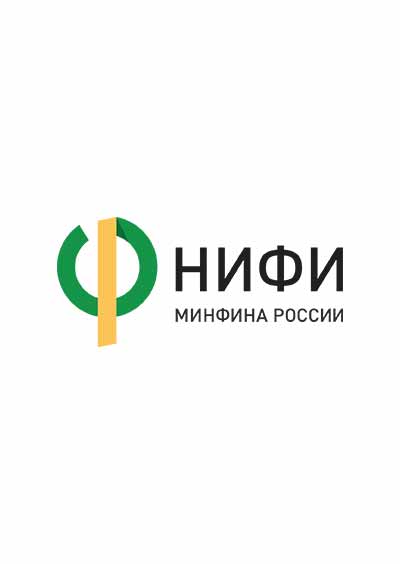 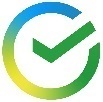 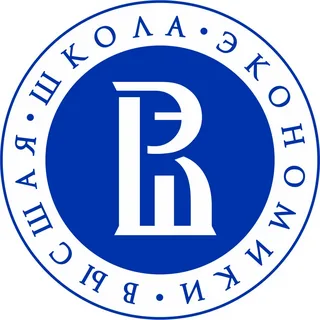 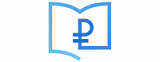 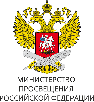 ИГРЫ И ИГРОВЫЕ ЗАНЯТИЯ
12 игр
для детей
практикоориентированные занятия
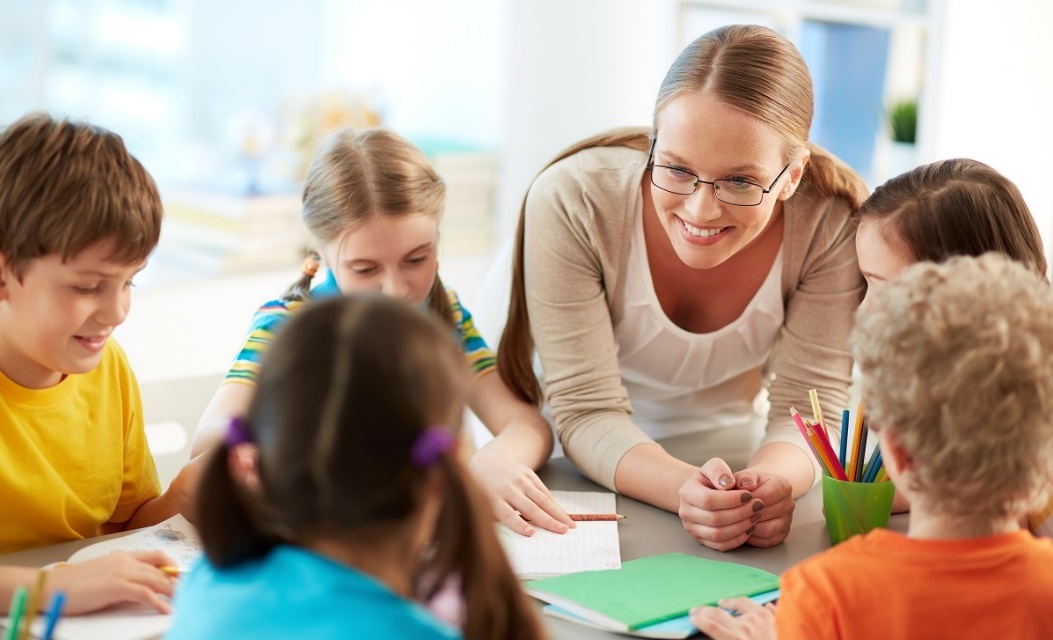 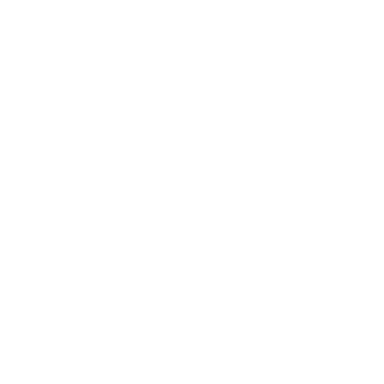 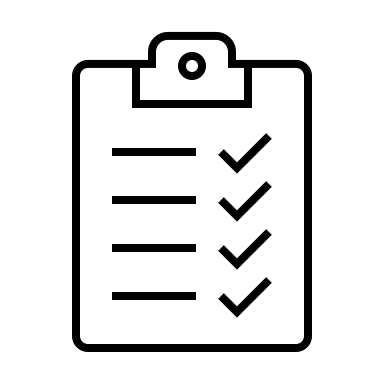 5-13 лет
скачать и изучить сценарий,
посмотреть видеоинструкцию, 
распечатать раздаточные материалы,
подготовить помещение
Финансовый театр
Блеф-клуб 
СтрахOFF или как защититься от рисков 
Финансовое бинго 
Финансовые колонизаторы 
Финансовый блогер
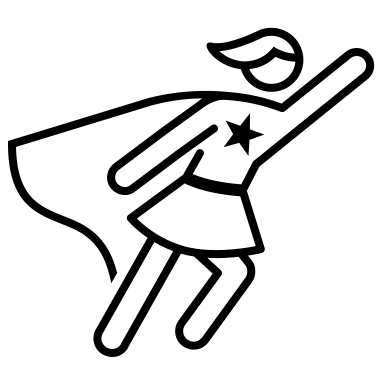 1-2 ведущих
14-18 лет
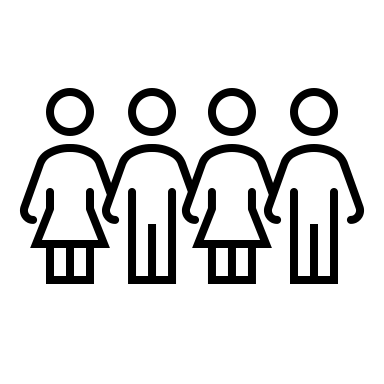 25-30 участников
Личный финансовый план
Фондовый рынок
Защита прав потребителей
Семейный бюджет 
Предпринимательство
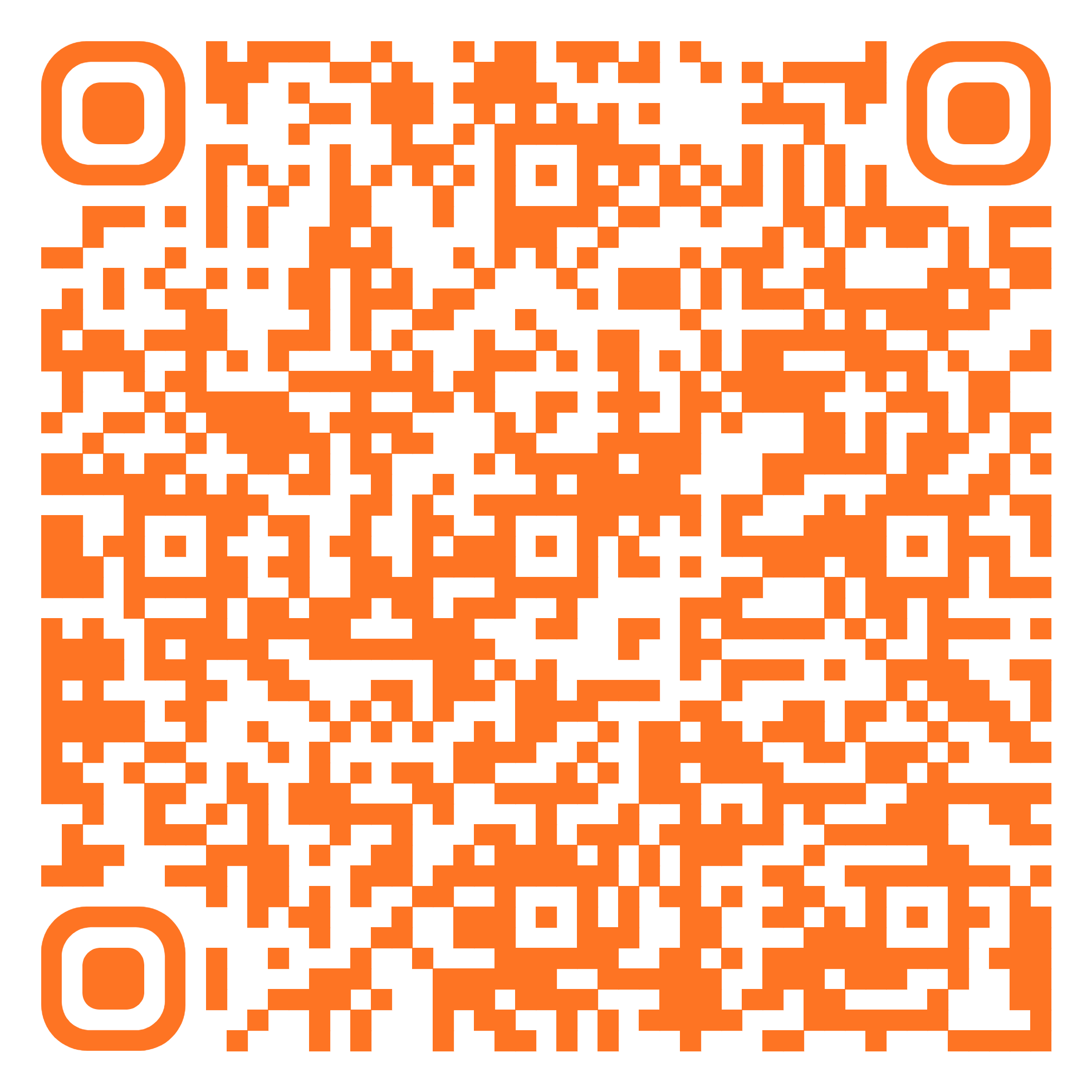 30-90 минут
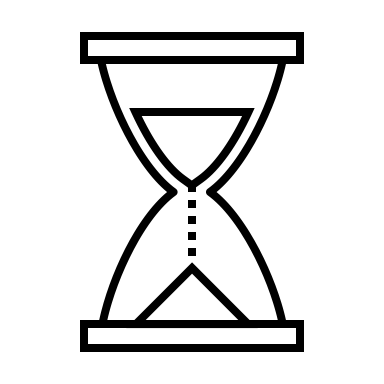 Междисциплинарные задания
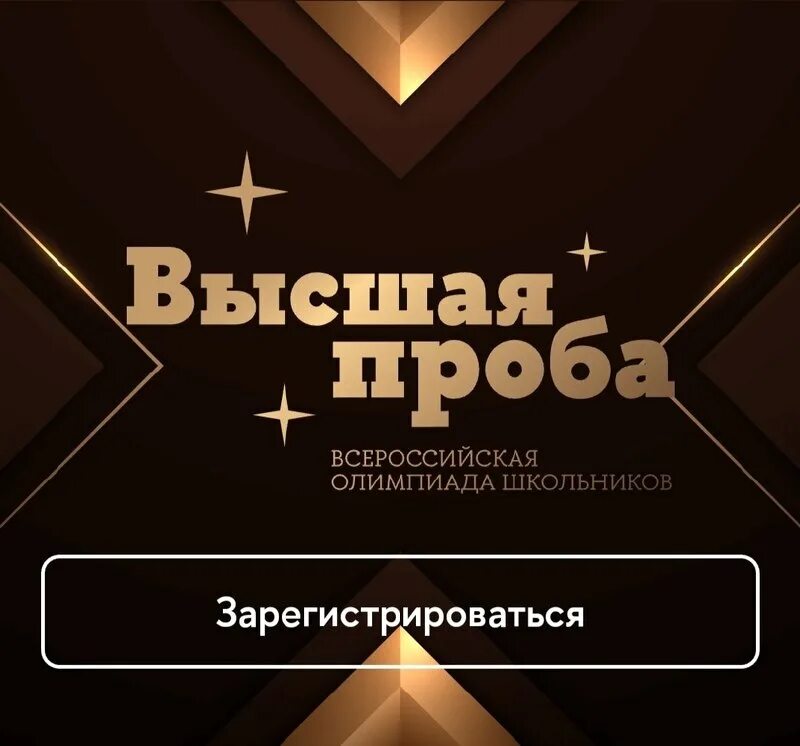 Фонд – Партнер 
Всероссийской олимпиады школьников «Высшая проба» по направлению «Финансовая грамотность»
Роль Фонда – разработка междисциплинарных заданий по финансовой грамотности для отборочного этапов
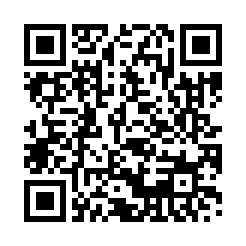 Банк межпредметных задач по финансовой грамотности
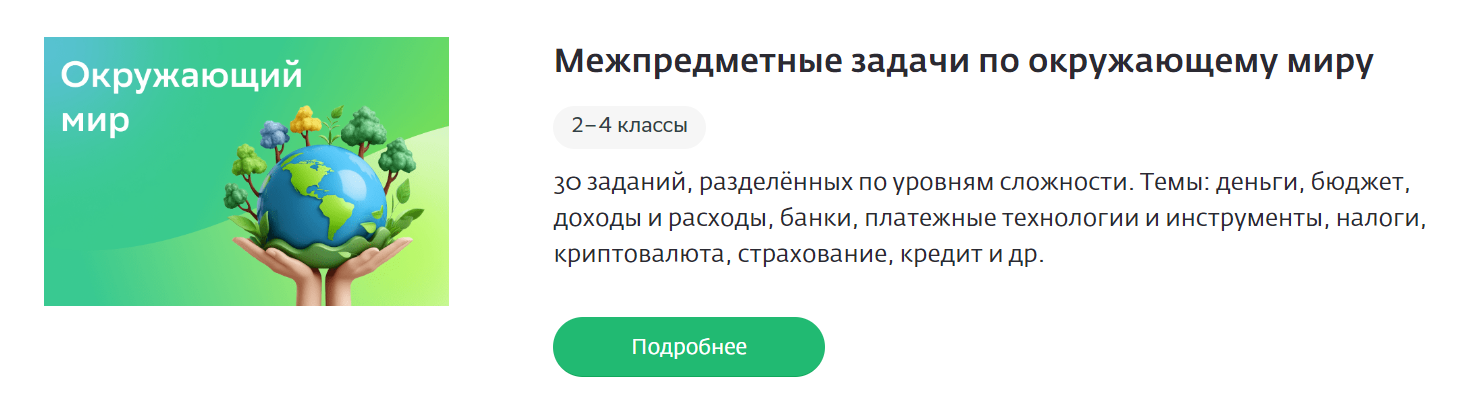 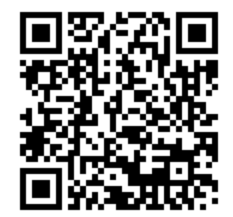 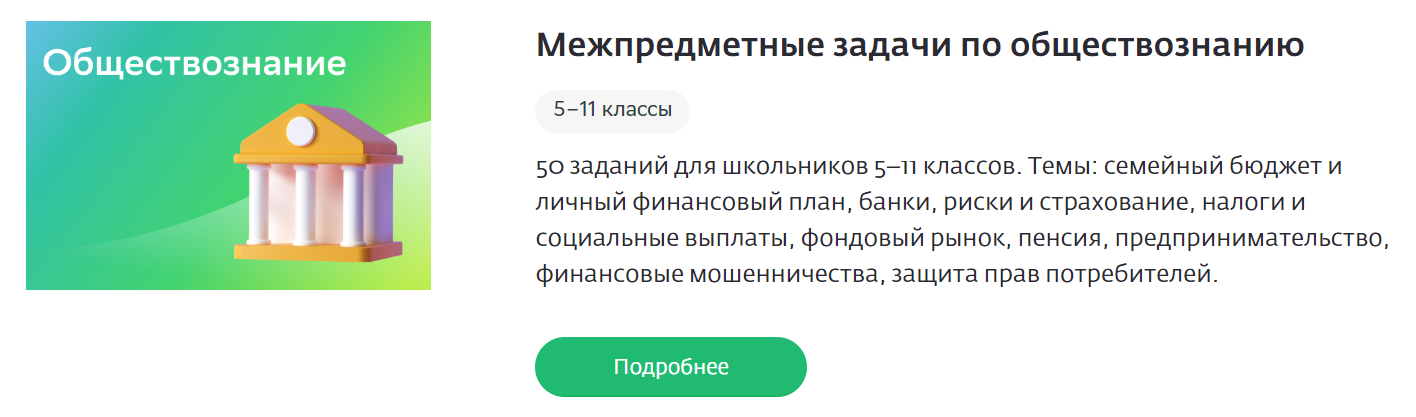 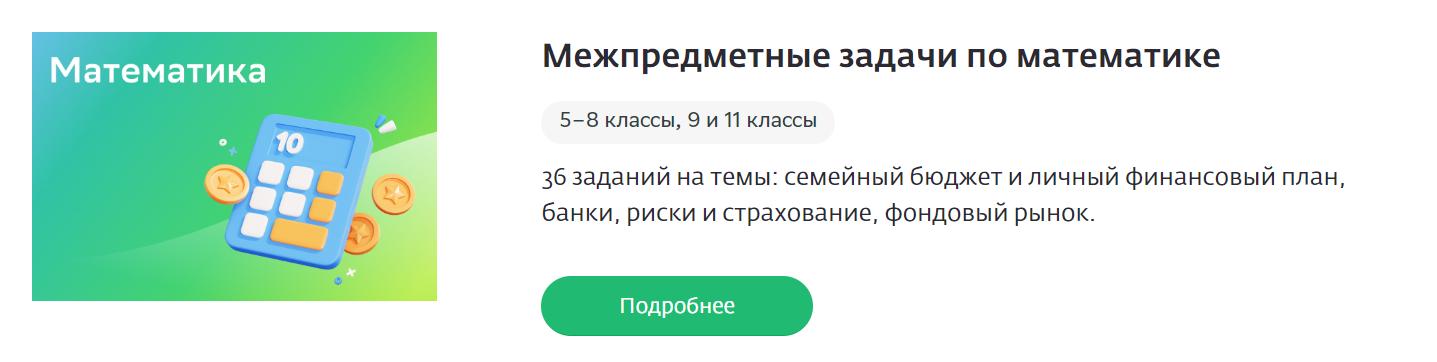 НАША КОМАНДА
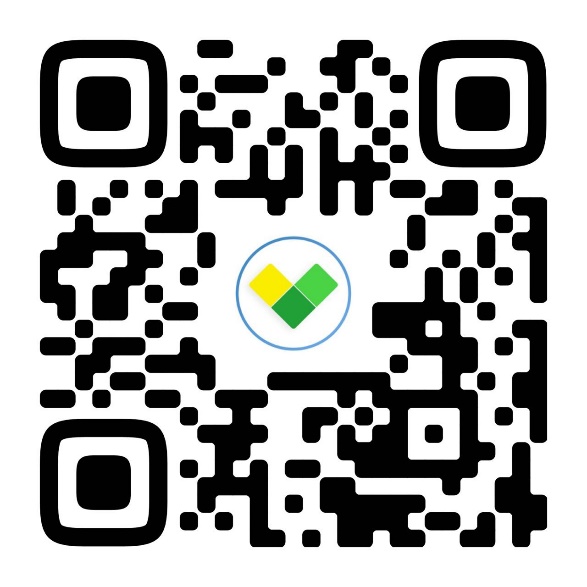 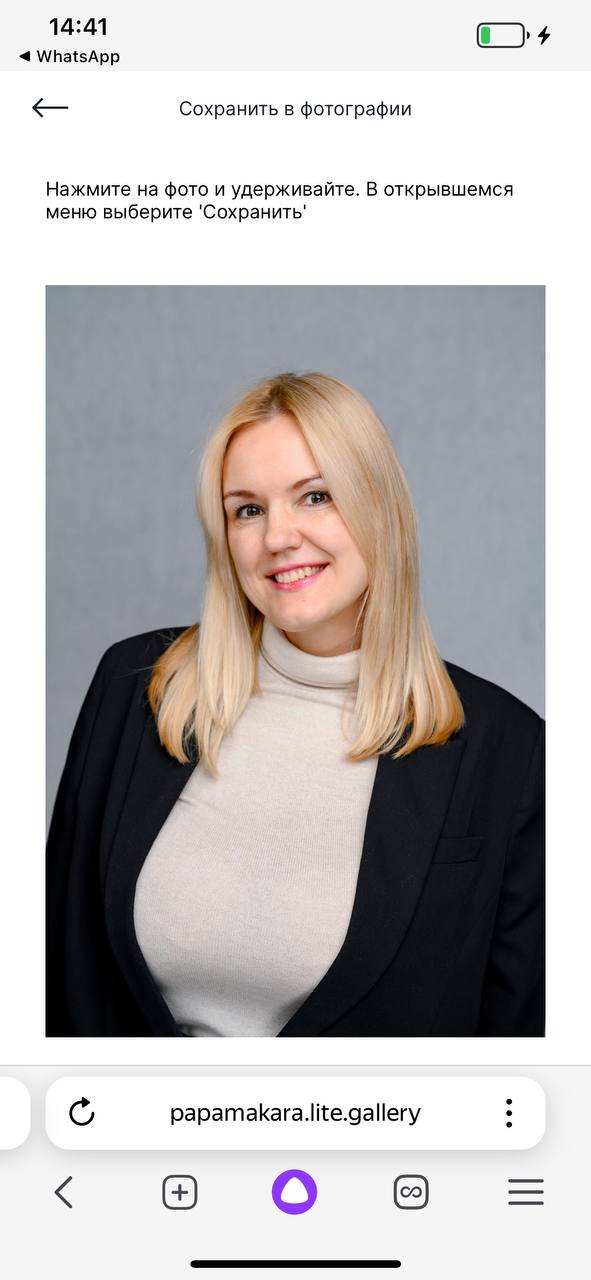 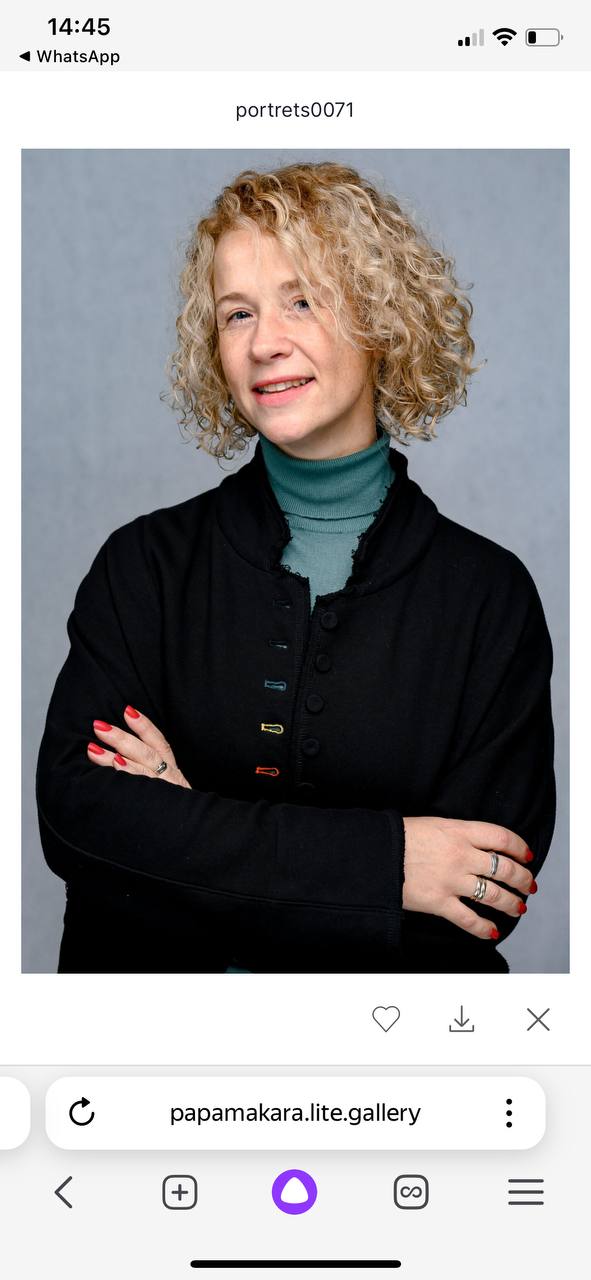 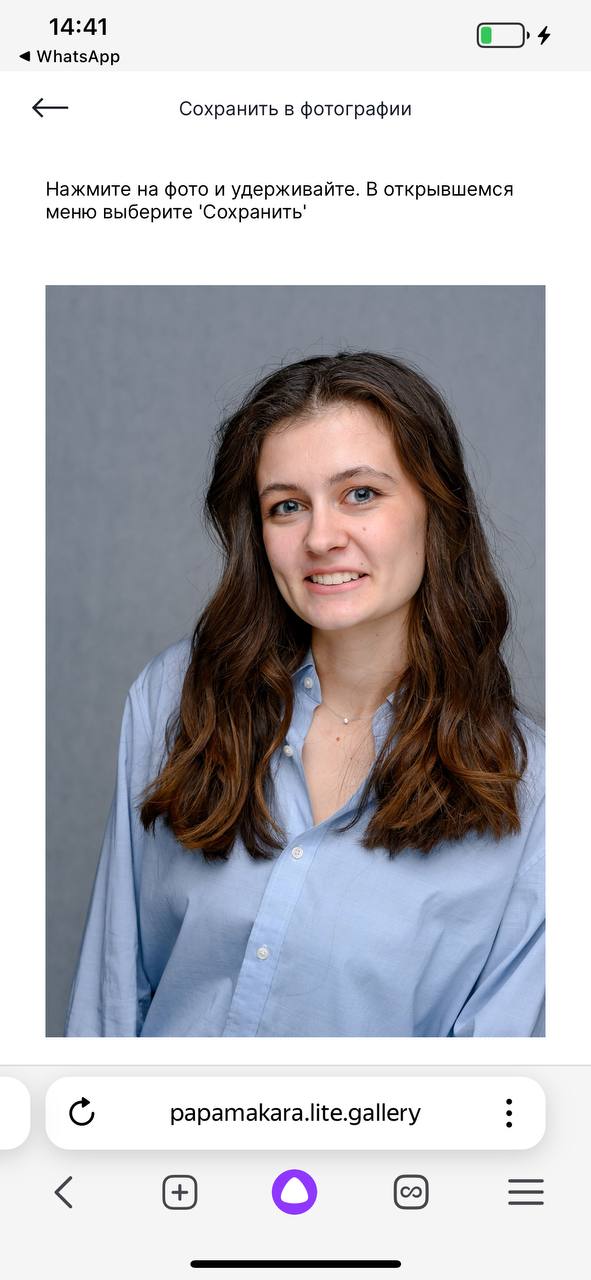 Осипова Нина 
 
руководитель программы 
«Финансовая грамотность»


nosipova@vbudushee.ru
Tg: @aninosipova
Луковская Виктория
Арзамасова Ольга

методист  программы 
«Финансовая грамотность»


arzamasova@vbudushee.ru
Tg: @olga_arzamasowa
VK
Менеджер программы «Финансовая грамотность»


lukovskaya@vbudushee.ru
TG: @Vikka_luk